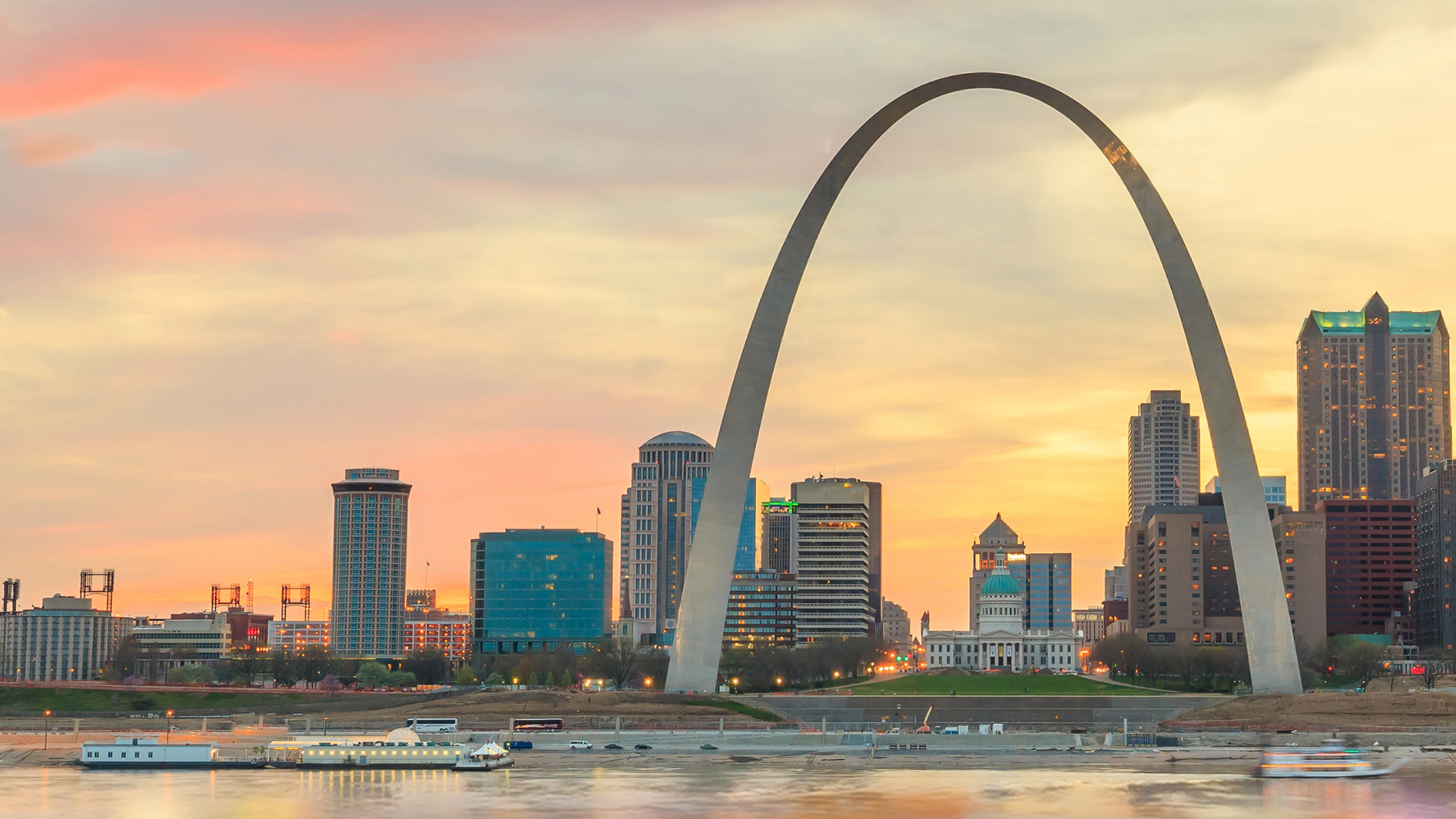 The Importance ofAgriBusinessto the St. Louis Economy
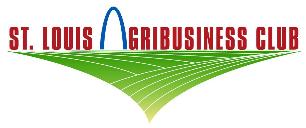 Prepared by the St. Louis Agribusiness Club		       Summer 2020University of Missouri Extension | Exceed
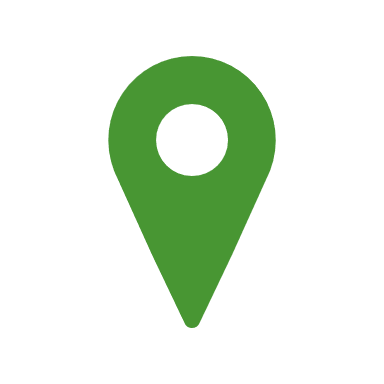 St. Louis Metro Region
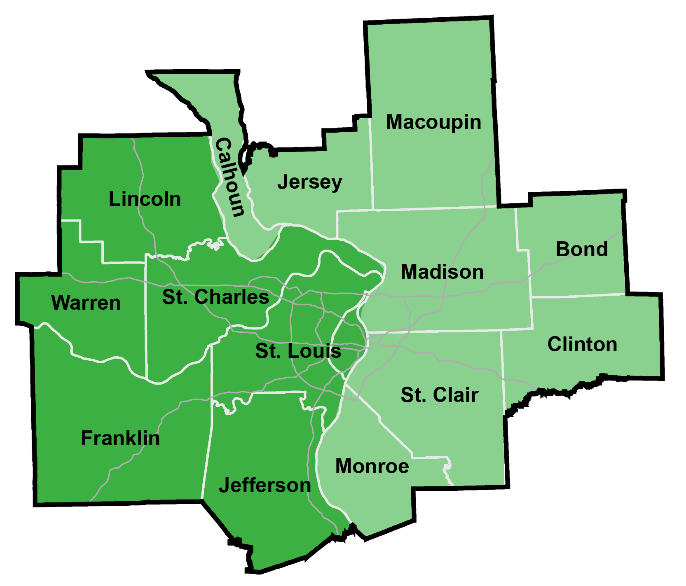 The St. Louis Metropolitan Statistical Area (MSA) is a bi-state region that covers 14 counties and one city.

St. Louis MSA Economy Statistics:
$179 Billion in GDP
(Gross Domestic Product)
1,784,000 in Total Employment
(Full- and Part-Time Employment)



Source: 2018 IMPLAN data based on U.S. Bureau of Economic Analysis metropolitan figures.  GDP adjusted to 2020 dollars.
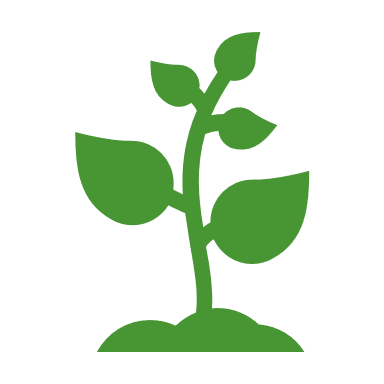 St. Louis AgriBusiness:  What is it?
AgriBusiness is a broad term encompassing all aspects of agricultural production, processing and related inputs/services
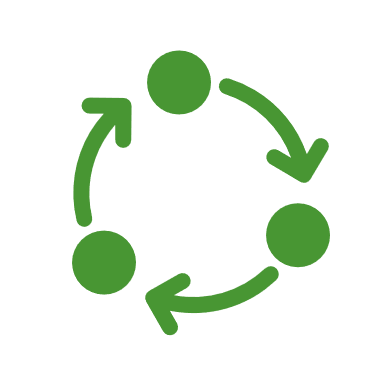 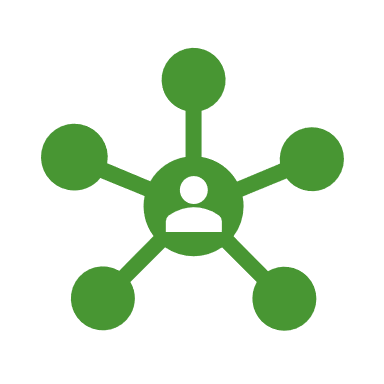 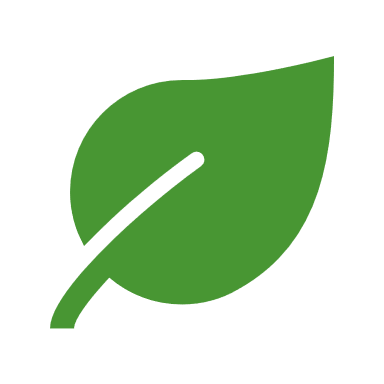 Producers
Crop Farming
Animal Farming
Forestry
Fishing
Agriculture/Forestry Support
(Management, Harvesting, etc.)
Processing
Animal Processing
Beverage Manufacturing
Dairy Manufacturing
Food Manufacturing
Wood Product Manufacturing
Apparel/Textile Manufacturing
Inputs/Services
Scientific Research
Veterinary Services
Agric. Chemical/Pharmaceutical Mfg.
Farm Machinery Manufacturing
Food Processing Machinery Mfg.
Wholesalers & Transportation
3
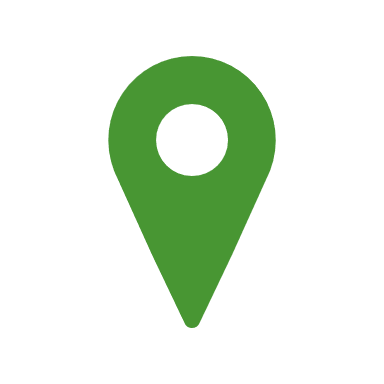 St. Louis AgriBusiness: Production Central
58% of U.S. Farms & Producers are within
500 Miles of the St. Louis Metro
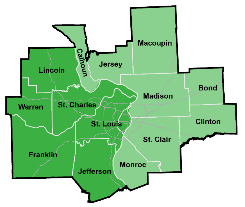 Regional Statistics
Within 500 Miles of St. Louis Metro:
58% of U.S. Farms & Producers
51% of U.S. Agricultural Production	

St. Louis Metro has:
18,478 Farm Producers
11,057 Farms covering 2.8 million acres
$17.1 Billion in farm land & building value
$93.5 Million in hired farm payroll
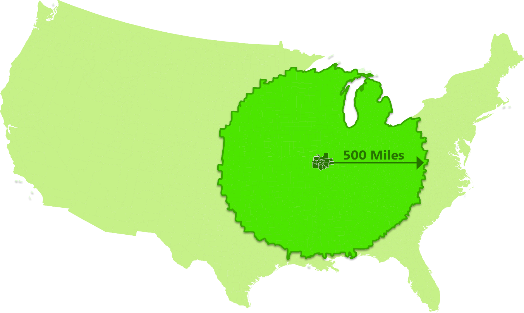 4
Source: U.S. 2017 Census of Agriculture
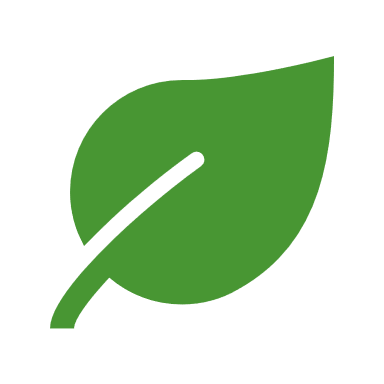 St. Louis Production Agriculture
grows crops and timber, raises animals, and harvest the food and fiber for selling directly to consumers or for processing
Crop Production
6,398 Jobs
$1.1B Gross Sales
Animal Production
4,952 Jobs
$406M Gross Sales
Other Prod./Support
2,180 Jobs
$72M Gross Sales
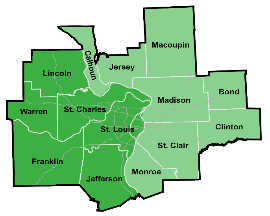 The state of Illinois ranks:
1st in Soybean Sales
2nd in Corn Sales
4th in Pig Sales
The state of Missouri ranks:
2nd in Total Farms 
6th in Soybean Sales
7th in Pig Sales
5
Notes: In 2020 Dollars. M for millions, B for billions. GDP is Gross Domestic Product. Numbers may not sum due to rounding.  Rankings from U.S. 2017 Census of Agriculture
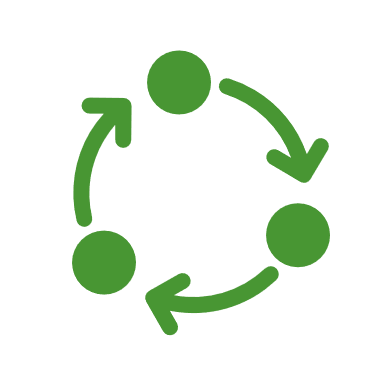 St. Louis Agricultural Processors
turn farm and forest outputs into food, beverage, paper and other products sold around the world
Food & Beverage Manufacturing
14,869 Jobs
$10.7B Gross Sales
Fiber & Forest Product Manufacturing
6,518 Jobs
$2.1B Gross Sales
Some of the St. Louis Area’s Largest AgriBusiness Employers
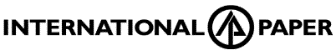 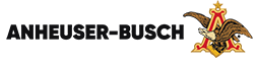 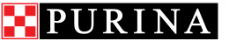 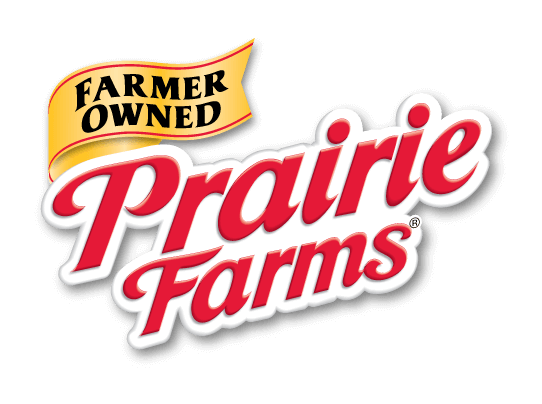 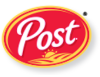 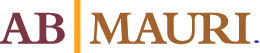 6
Notes: In 2020 Dollars. M for millions, B for billions. GDP is Gross Domestic Product. Numbers may not sum due to rounding.
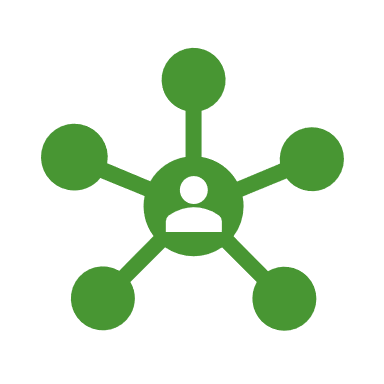 St. Louis AgriBusiness Inputs & Services
provide the science, machinery, distribution, and inputs to agricultural producers, processors, and related industries
Ag./Pharm. Mfg. & Research
9,289 Jobs
$6.9B Gross Sales
Distribution/Wholesalers
22,034 Jobs
$5.3B Gross Sales
Other Inputs/Services
17,862 Jobs
$1.8B Gross Sales
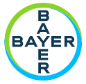 Some of the St. Louis Area’s Largest AgriBusiness Employers
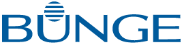 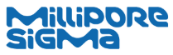 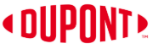 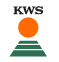 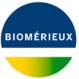 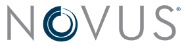 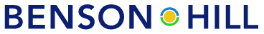 7
Notes: In 2020 Dollars. M for millions, B for billions. GDP is Gross Domestic Product. Numbers may not sum due to rounding.
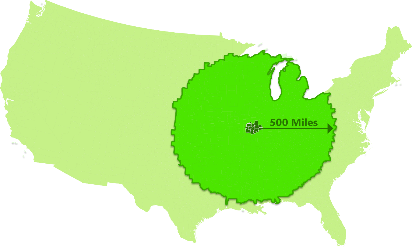 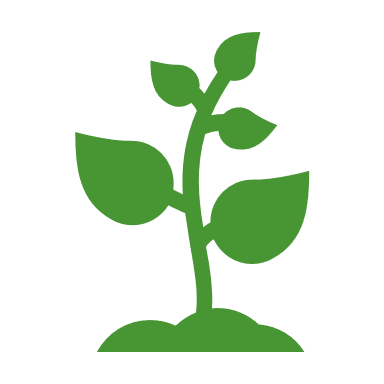 St. Louis AgriBusiness Specializations
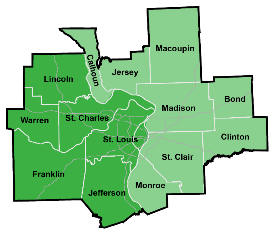 St. Louis has a long history as a center of AgriBusiness, with over 
50% of agricultural production within 500 miles of the metro area

That history, and continuing innovation as an AgriBusiness hub, is shown through the industry specializations and institutions found here
Non-Profits/Institutions 
foster innovation:
Danforth Center
MO Botanical Garden
Washington University
University of Missouri
St. Louis University
St. Louis Comm. College
Farm Associations
39 North District
St. Louis Metro AgriBusiness Employment Specializations

2.8X more specialized in employment for Animal Food Manufacturing
2.0X more specialized in employment for Basic Chemical Manufacturing
1.9X more specialized in employment for Beverage Manufacturing
1.6X more specialized in employment for Paper Product Manufacturing
1.5X more specialized in employment for Pharmacy/Medicine Manufacturing
8
Notes: Specialization in 2019 employment from location quotient analysis that compares St. Louis MSA industry employment with U.S. averages. Source: EMSI Developer
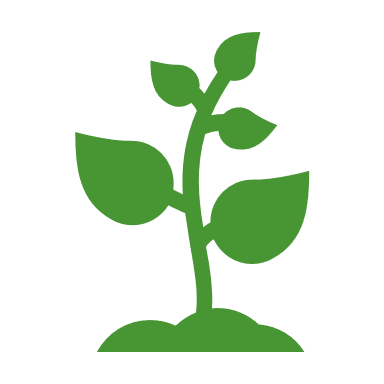 St. Louis AgriBusiness: Direct Impact
Definitions
Jobs: Annual average full- or part-time jobs
Labor Income: Worker wages, benefits, and owner pay
GDP: Gross Domestic Product or the total market value of final goods or services
Gross Sales:  Total value of all sales and equal to GDP plus intermediate sales
9
Notes: In 2020 Dollars. M for millions, B for billions. GDP is Gross Domestic Product. Numbers may not sum due to rounding.
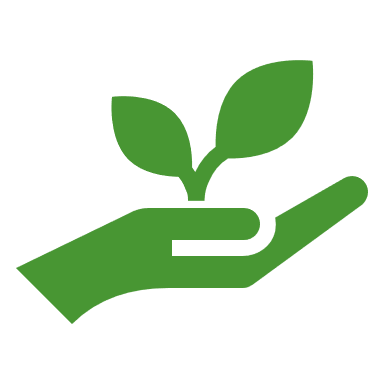 St. Louis AgriBusiness: Larger Contribution
AgriBusiness sales ripples through the St. Louis economy to benefit other businesses and workers as illustrated through spending flows from an Agricultural Producer:
Direct AgriBusiness Activity
Jobs	   Income	       Sales
84,103	  $5.5B	     $28.5B
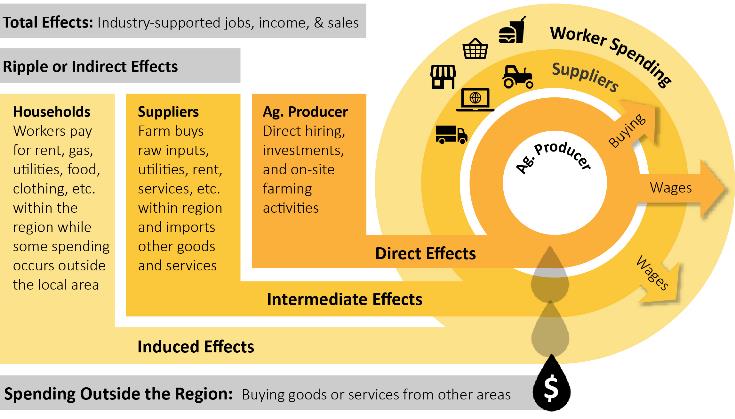 Spurs Supplier (Intermediate) purchases and Household (Induced) spending
for a larger economic contribution or
 Total Impact
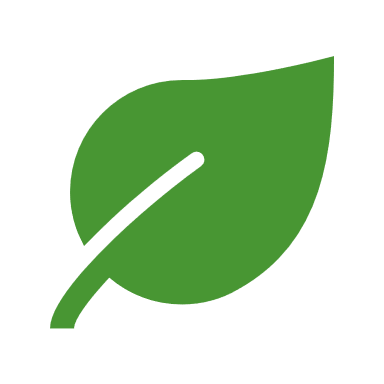 10
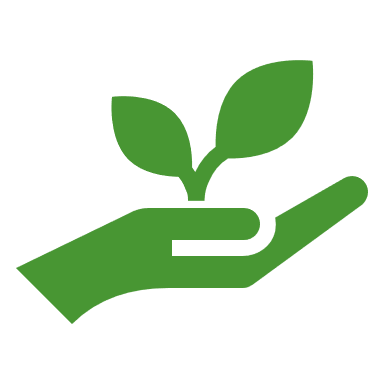 St. Louis AgriBusiness: Total Impact
Total Tax Contributions	$3.46B
State & Local Taxes		$1.33B
Federal Taxes			$2.13B
Notes: In 2020 Dollars. M for millions, B for billions. GDP is Gross Domestic Product. Numbers may not sum due to rounding. Annual tax estimate from IMPLAN uses U.S. Census state and federal tax collection data and do not capture unique situations such as tax abatements/exemptions so should be considered a broader measure. Source: IMPLAN
11
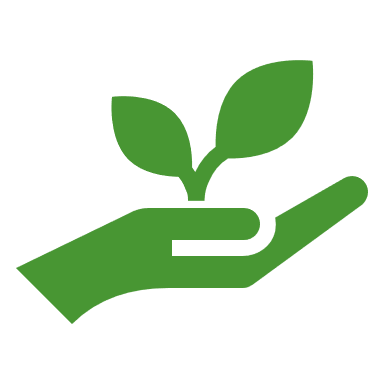 St. Louis AgriBusiness: Economic Contribution
$43 Billion in AgriBusiness and additional indirect supply chain/household sales
13 Percent of St. Louis MSA total sales is represented by AgriBusiness and indirect sales
166,600 Jobs
82,500 Indirect Jobs from Supplier and Household Spending
84,100 AgriBusiness Jobs
Description		        Jobs
Production Agriculture    13,500
Processing          	       21,400
Inputs/Services	       49,200
Description		   	     Jobs
Retail Services	   	     9,100
Health Care	   	     8,500
Administrative Support	     8,500
Restaurants	 	     7,600
Professional/Technical Services   7,600
Personal & Family Service	     6,400
Real Estate/Rental/Leasing	     6,400
Description		   	       Jobs
Finance & Insurance	       5,600
Other Transportation	       3,600
Company Management	       3,200
Other Wholesale Trade	       3,100
Mechanical Repair/Maintenance    2,800
Arts/Entertainment/Recreation	       2,100
All Other Industries		       8,100
12
Notes: In 2020 Dollars. Numbers may not sum due to rounding. Source: IMPLAN
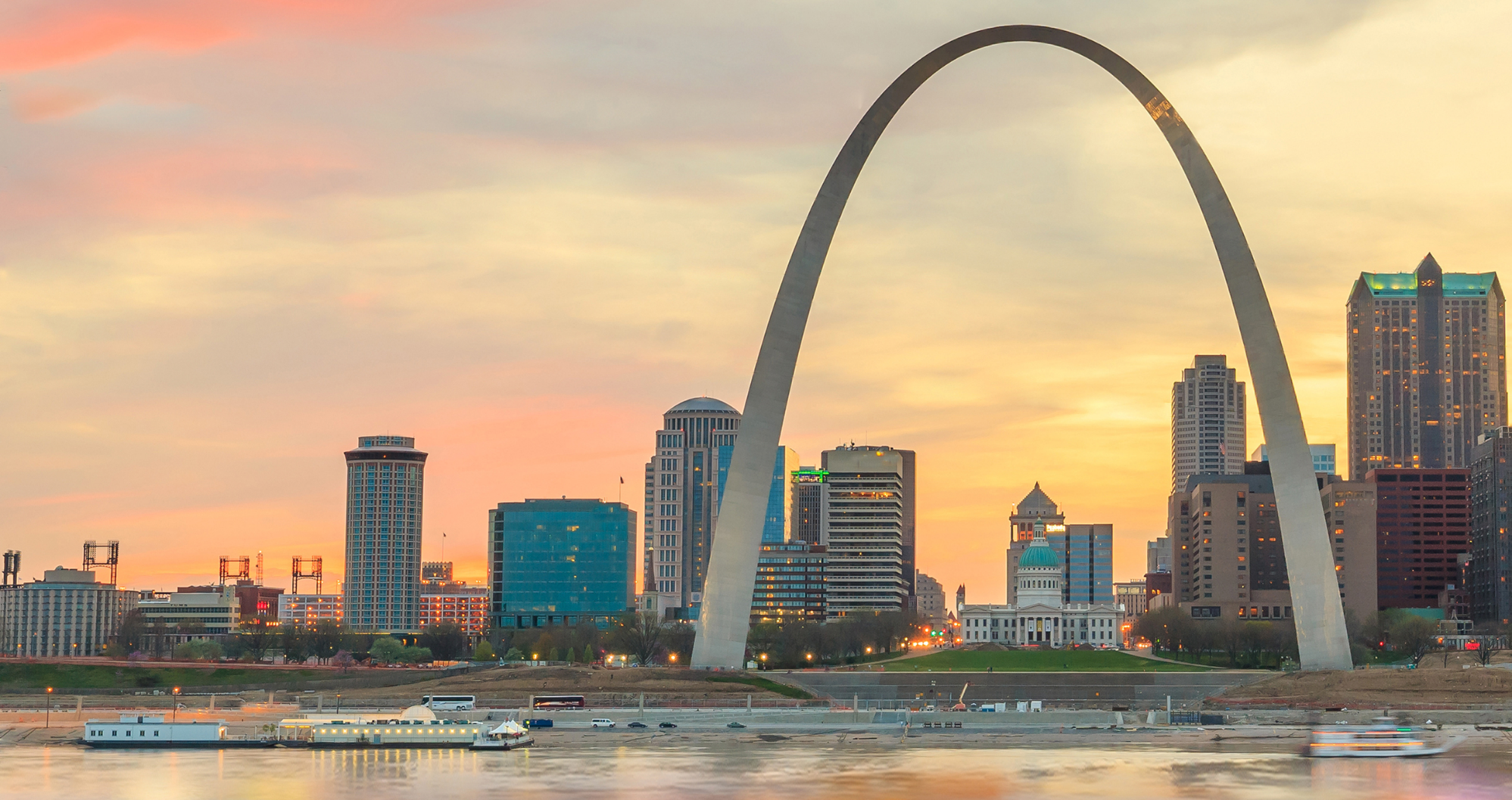 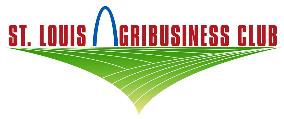 OUR MISSIONTo promote the positive impact of the agricultural industry in the Greater St. Louis region through educational, networking and professional development opportunities
www.StLouisAgClub.org